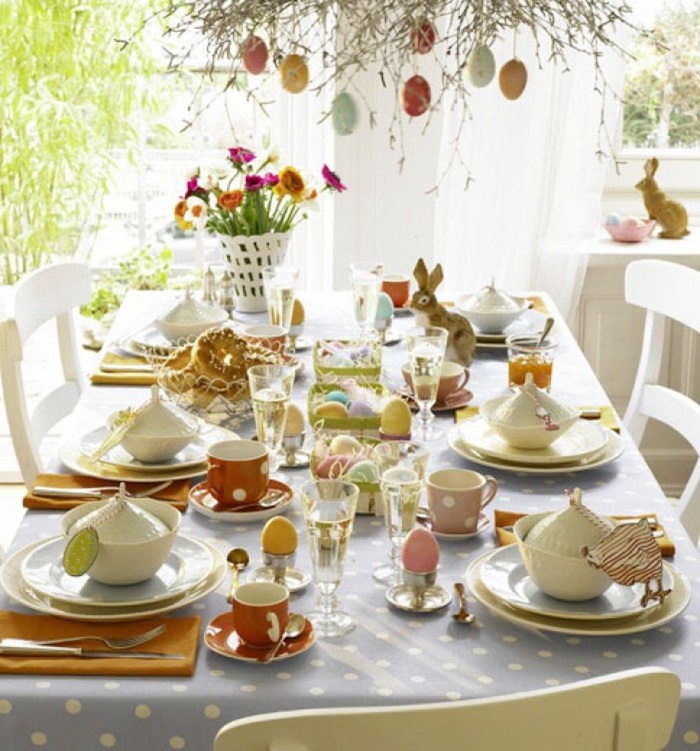 [Speaker Notes: 1]
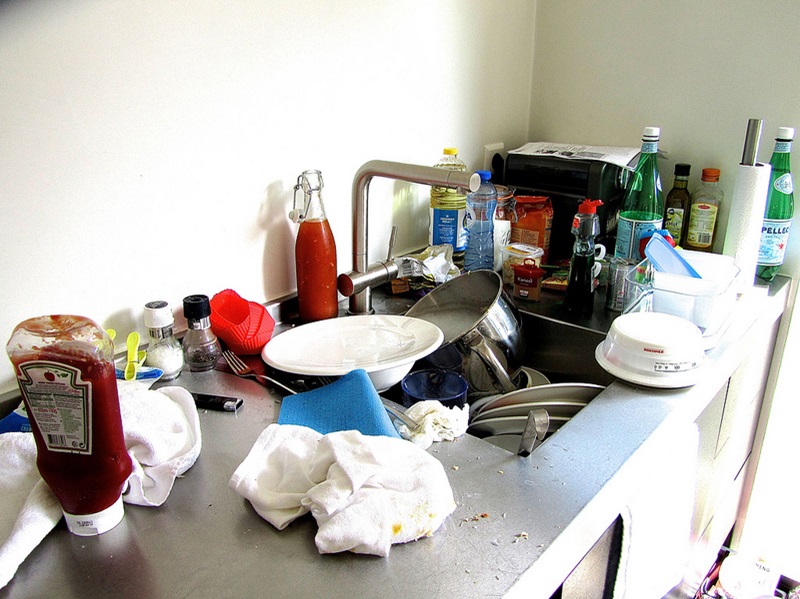 [Speaker Notes: 1]
.
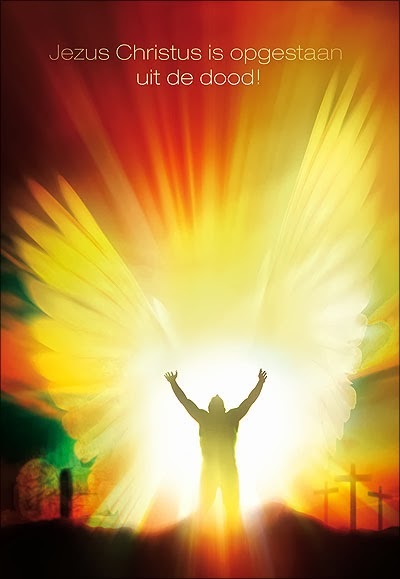 [Speaker Notes: 3]
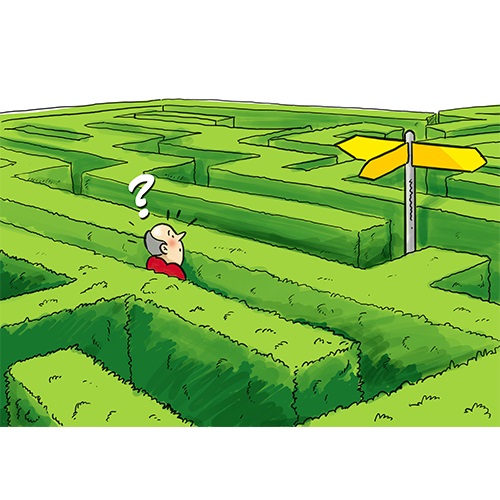 [Speaker Notes: 4]
‘Ze gingen naar buiten en vluchtten bij het graf vandaan, want ze waren bevangen door angst en schrik. Ze waren zo erg geschrokken dat ze tegen niemand iets zeiden.’
[Speaker Notes: 5]
[Speaker Notes: 6]
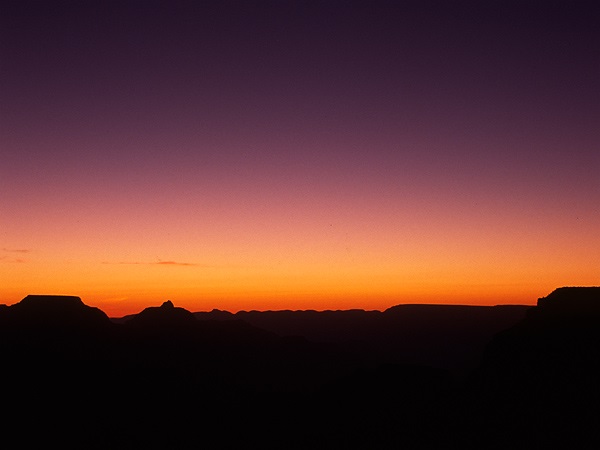 [Speaker Notes: 7]
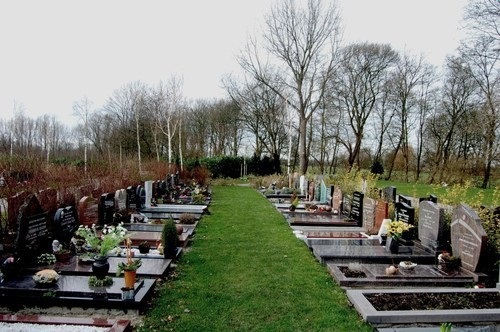 [Speaker Notes: 8]
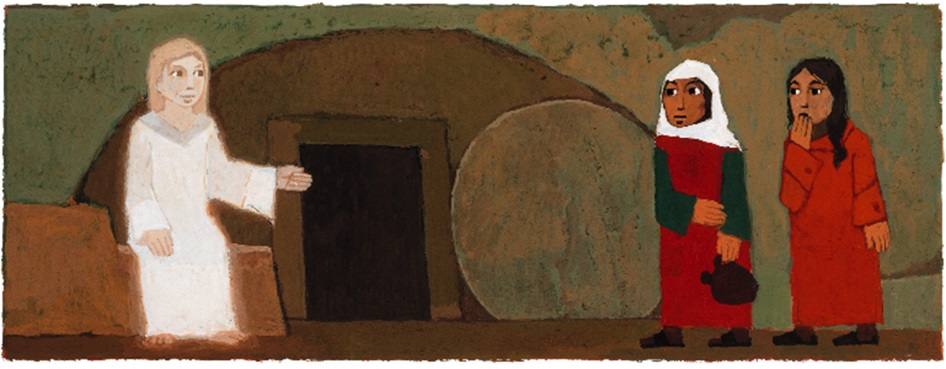 [Speaker Notes: 9]
[Speaker Notes: 10]
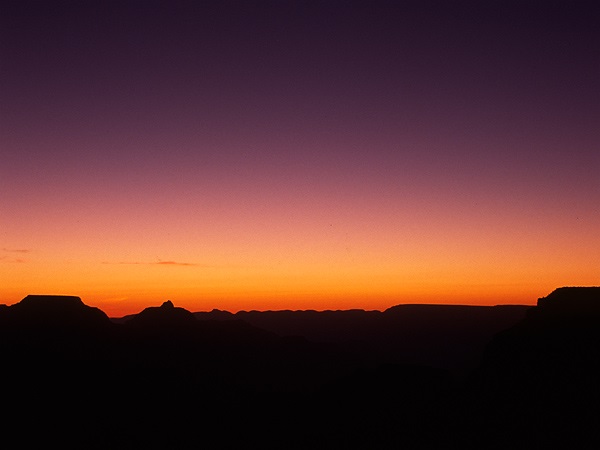 [Speaker Notes: 11]
‘En Jezus zei tegen hen: ‘Trek heel de wereld rond en maak het goede nieuws bekend aan ieder schepsel.’
[Speaker Notes: 12]
‘En Jezus zei tegen hen: ‘Trek heel de wereld rond en maak het goede nieuws bekend aan ieder schepsel.’
 
	1. Jezus spreekt
[Speaker Notes: 13]
‘En Jezus zei tegen hen: ‘Trek heel de wereld rond en maak het goede nieuws bekend aan ieder schepsel.’
 
	1. Jezus spreekt
	2. goed nieuws
[Speaker Notes: 14]
‘En Jezus zei tegen hen: ‘Trek heel de wereld rond en maak het goede nieuws bekend aan ieder schepsel.’
 
	1. Jezus spreekt
	2. goed nieuws
	3. voor ieder schepsel
[Speaker Notes: 15]